Mathematics
Lesson 5 of 15
Unit 6: Fractions and Decimals
Comparing fractions

Independent Task
Mr Whitehead
‹#›
Place the fractions on the number line and explain your decision.
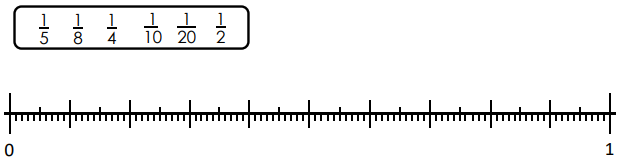 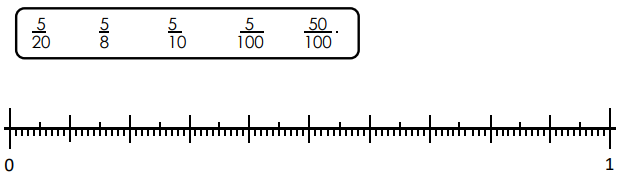 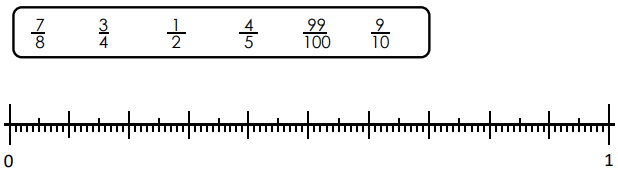